OBOGATENO UČENJE TUJIH JEZIKOV II 	 Profesionalno usposabljanje z modeliranjem
TIMSKO POUČEVANJE
Osnovni koncepti in primeri
Ignacio Escriche Rubio, ignacio.escriche@zrss.si
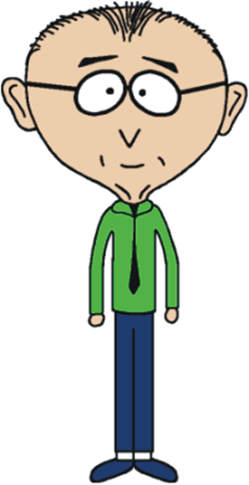 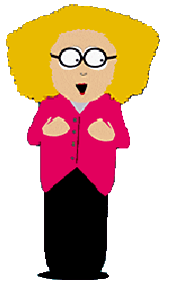 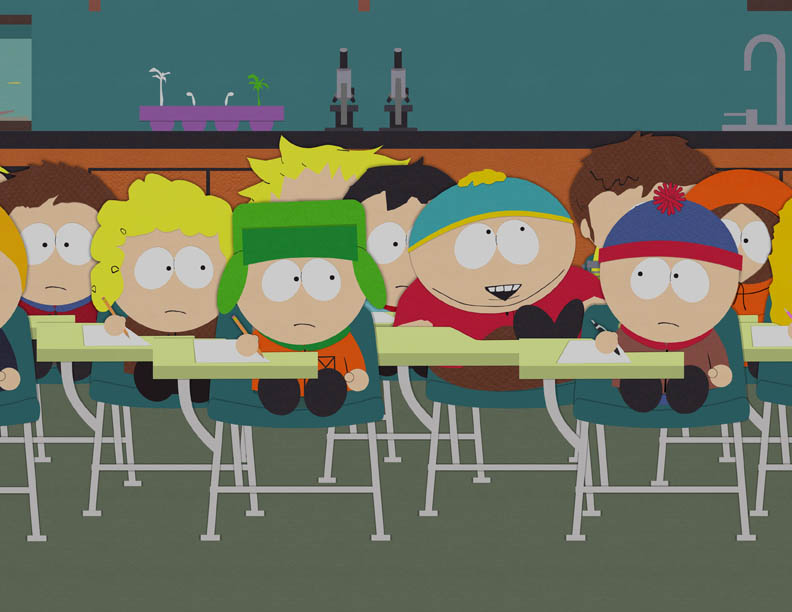 Dvogovorni - dialogični
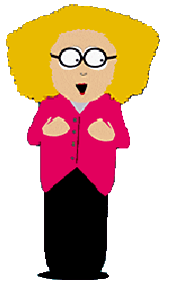 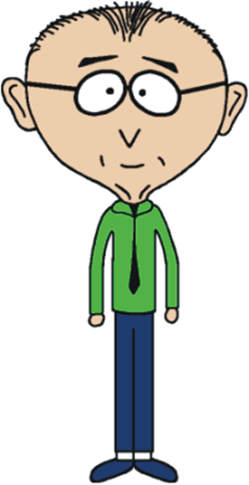 Soodvisni - tradicionalni
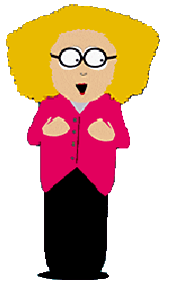 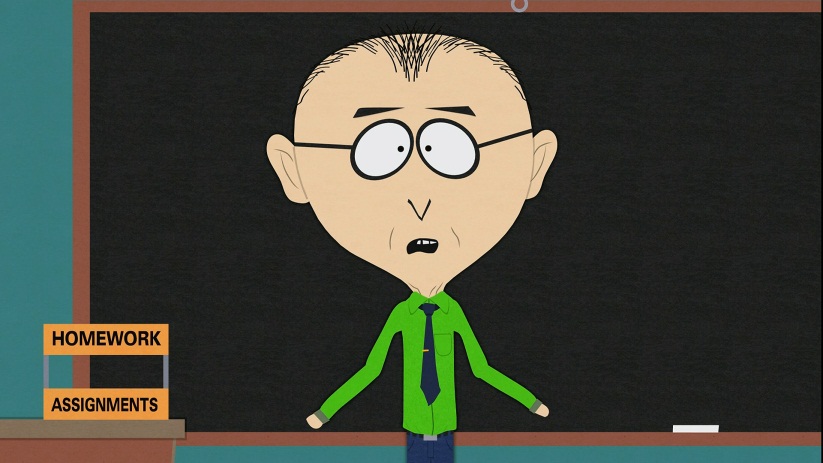 Dopolnjevalni - komplementarni
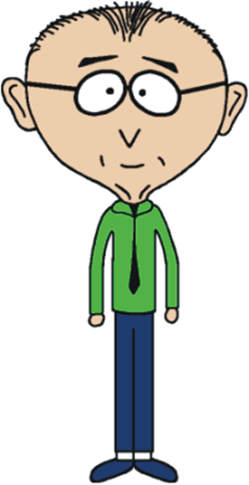 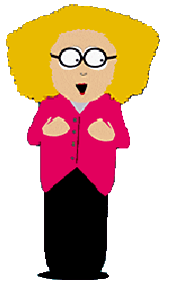 Podporni - suportivni
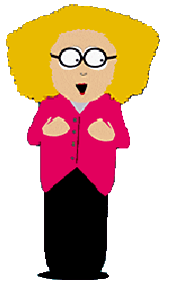 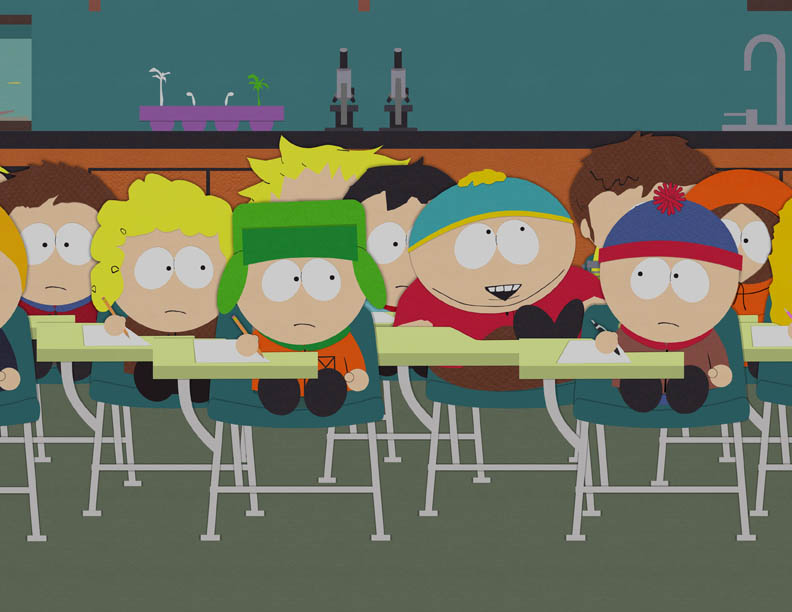 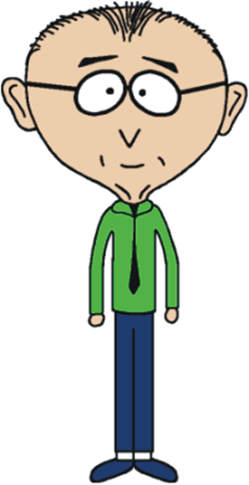 Izmenjalni - alternacijski
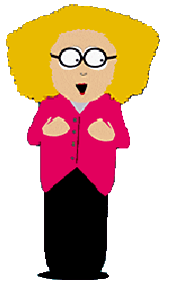 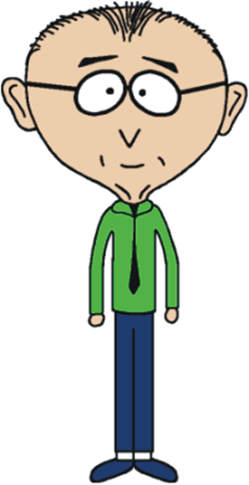 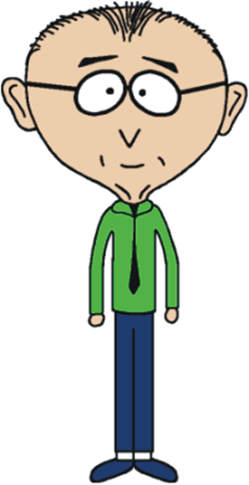 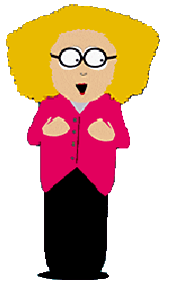 Vzporedni - paralelni
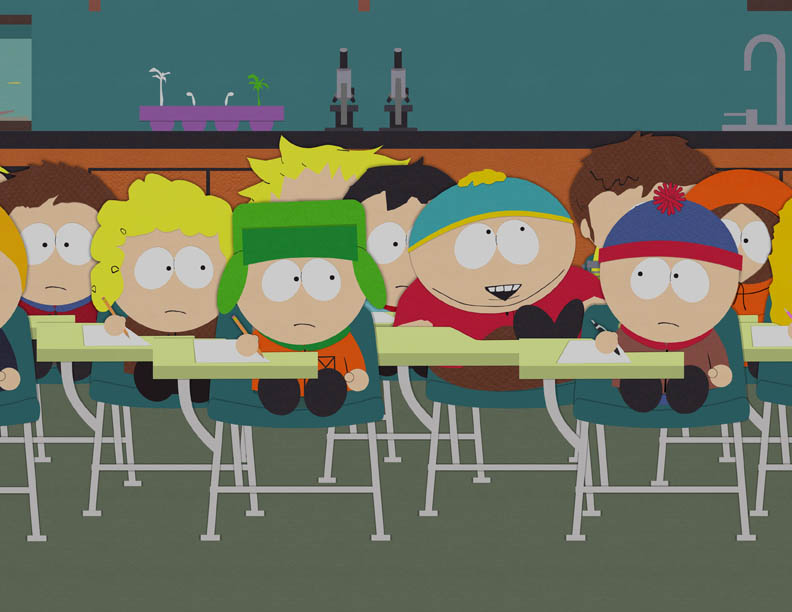 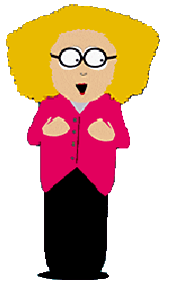 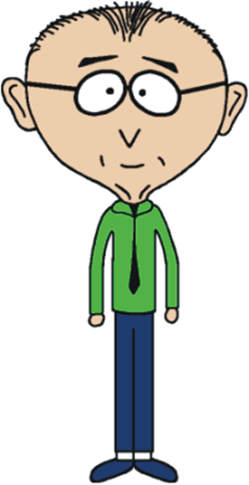 Razločevalni - diferencirani
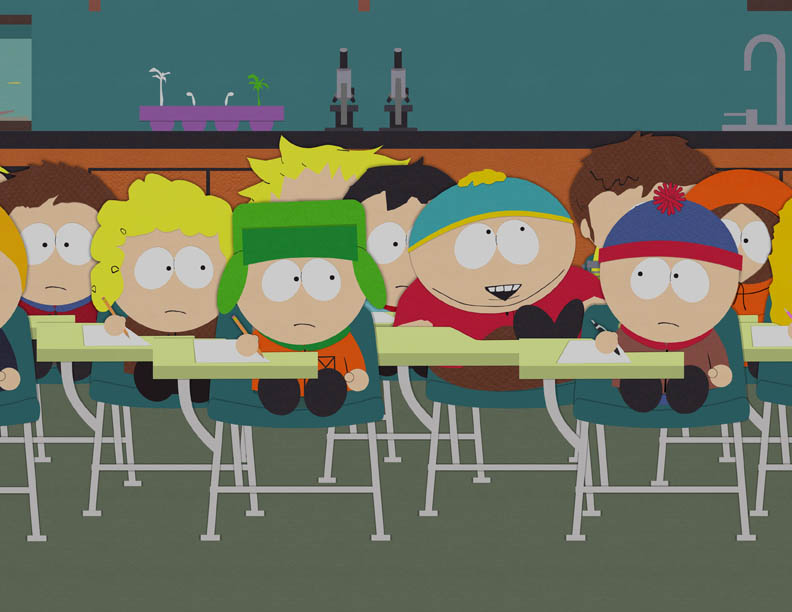 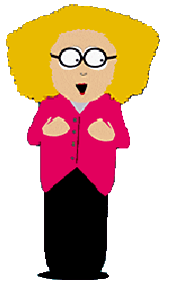 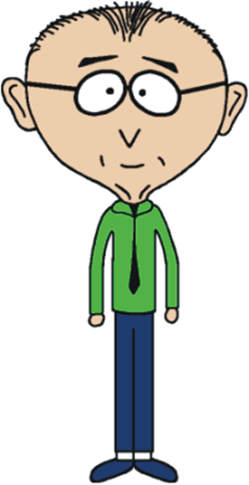